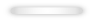 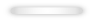 第一章  特殊平行四边形
矩形的性质与判定
第1课时
导入新课
讲授新课
当堂练习
课堂小结
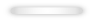 WWW.PPT818.COM
学习目标
1.了解矩形的概念及其与平行四边形的关系；
2.探索并证明矩形的性质定理.（重点）
3.应用矩形的性质定理解决相关问题.（难点）
导入新课
问题1:观察下面的图形,它们都是一种特殊的平行四边形,请你说
     一说他们的特殊之处.
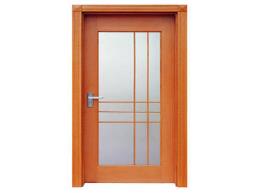 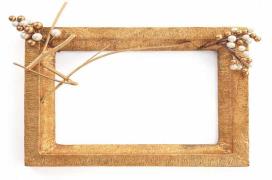 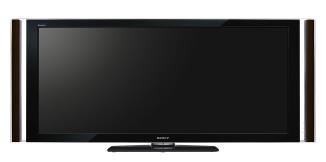 问题2：你能举出生活中的一些此种图形的实例吗？
讲授新课
矩形的定义
一
活动：利用一个活动的平行四边形教具演示,使平行四边形的一个内角变化,请同学们注意观察.
矩形
矩形：有一个角是直角的平行四边形叫做矩形.
归纳
平行四边形集合
平行四边形
菱形集合
矩形集合
矩形是特殊的平行四边形,它具有平行四边形的所有性质,但平行四边形不一定是矩形.
矩形的性质
二
做一做：请同学们拿出准备好的矩形纸片,折一折,观察并思考.  
（1）矩形是不是中心对称图形? 如果是,那么对称中心是什么？
（2）矩形是不是轴对称图形?如果是,那么对称轴有几条?
矩形的性质：
对称性：	   		.
对称轴：			.
轴对称图形
2条
活动探究：
准备素材：直尺、量角器、橡皮擦、课本、铅笔盒等.




（1）请同学们以小组为单位,测量身边的矩形（如书本,课桌,铅笔盒等）的四条边长度、四个角度数和对角线的长度及夹角度数,并记录测量结果.
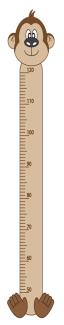 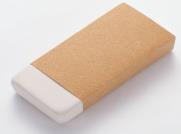 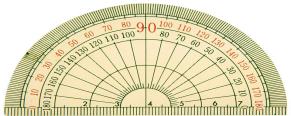 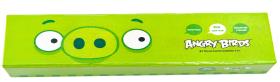 D
A
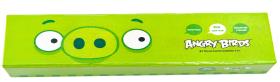 O
B
C
（实物）
（形象图）
测量
物体
（2）根据测量的结果,猜想结论.当矩形的大小不断变化时,  
     发现的结论是否仍然成立？
（3）通过测量、观察和讨论,你能得到矩形的特殊性质吗？
填一填  
根据上面探究，猜想矩形的特殊性质，并把结果填在下面横线上.
  角：		       .
  对角线：		.
B
A
四个角为90°
O
D
C
相等
求证:矩形的四个角都是直角，且对角线相等.
证明猜想
已知：如图,四边形ABCD是矩形,∠ABC=90°,对角线	AC与DB相较于点O.
求证：（1）∠ABC=∠BCD=∠CDA=∠DAB=90°;
	（2）AC=DB.
证明：（1）∵四边形ABCD是矩形.
 	∴∠ABC=∠CDA,∠BCD=∠DAB(矩形的对角线)
                AB∥DC(矩形的对边平行).
            ∴∠ABC+∠BCD=180°.
            又∵∠ABC = 90°,
            ∴∠BCD = 90°.
D
A
O
B
C
∴∠ABC=∠BCD=∠CDA=∠DAB =90°.
定理
(2)∵四边形ABCD是矩形,
∴AB=DC(矩形的对边相等).
在△ABC和△DCB中,
∵AB=DC,∠ABC=∠DCB,BC= CB,
∴△ABC≌△DCB.
∴AC=DB.
D
A
O
B
C
1.矩形的四个角都是直角.
     2.矩形的对角线相等.
归纳结论
矩形是特殊的平行四边形,它除具有平行四边形的所有性质外,还有平行四边形所没有的特殊性质.
矩形的特殊性质
平行四边形的性质
对称性：是轴对称图形.
角：四条角都是90°.
对角线：相等.
角：对角相等.
边：对边平行且相等.
对角线：相交并相互平分.
典例精析
例1：如图,在矩形ABCD中,两条对角线相交于点O,
∠AOD=120°,AB=2.5 ,求矩形对角线的长.
解：∵四边形ABCD是矩形.
        ∴AC = BD(矩形的对角线相等).
            OA= OC=      AC,OB = OD =      BD ,
	(矩形对角线相互平分)
	∴OA = OD.
D
A
O
B
C
D
A
O
B
C
∵∠AOD=120°,
∴∠ODA=∠OAD=	    (180°- 120°)=30°.
又∵∠DAB=90° ,
（矩形的四个角都是直角）
 ∴BD = 2AB = 2 ×2.5 = 5.
你还有其他解法吗？
提示：∠AOD=120° → ∠AOB=60°→ OA=OB=AB → AC=2OA=2×2.5=5.
例2：如图,在矩形ABCD中,E是BC上一点,AE=AD,DF⊥AE ,垂足为F.
求证：DF=DC.
D
A
证明：连接DE.
∵AD =AE,∴∠AED =∠ADE.
∵四边形ABCD是矩形,
∴AD∥BC,∠C=90°.
∴∠ADE=∠DEC, ∴∠DEC=∠AED.
又∵DF⊥AE,   ∴∠DFE=∠C=90°.
F
C
B
E
又∵DE=  DE,
∴△DFE≌△DCE,
∴DF=DC.
直角三角形斜边上的中线上的性质
三
已知：如右图,四边形ABCD是矩形,对角线AC与BD交于点E.
证明：在Rt△ABC中,BE=       AC.
D
A
证明：∵四边形ABCD是矩形.
	∴AC = BD(矩形的对角线相等).
	BE= DE=      BD,AE=CE=      AC  (矩形对角线相互平分),
	∴BE=      AC.
E
B
C
直角三角形斜边上的中线等于斜边的一半.
定理
例3：如图，已知BD，CE是△ABC不同边上的高，点G，F分别是BC，DE的中点，试说明GF⊥DE.
解析：本题的已知条件中已经有直角三角形，有斜边上的中点，由此可联想到应用“直角三角形斜边上的中线等于斜边的一半”这一定理．
解：连接EG，DG.
∵BD，CE是△ABC的高，
∴∠BDC＝∠BEC＝90°.
∵点G是BC的中点，
∴EG＝2(1)BC，DG＝2(1)BC.
∴EG＝DG.
又∵点F是DE的中点，
∴GF⊥DE.
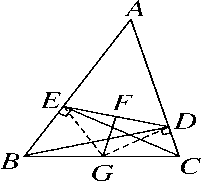 A
B
C
练一练：根据右图填空
已知△ABC中,∠ABC = 90°,BD是斜边AC上的中线.
(1)若BD=3cm,则AC =_____cm;
(2)若∠C = 30° ,AB = 5cm,则
AC =_____cm, BD = _____cm.
6
D
10
5
归纳总结
直角三角形斜边上的中线上的性质常见类型
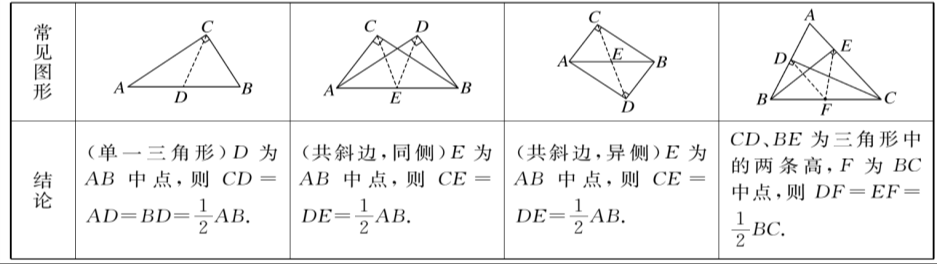 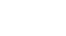 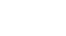 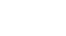 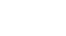 当堂练习
1.如图,在矩形ABCD中,对角线AC , BD交于点O ,已知∠AOB=60° , AC=16,则图中长度为8的线段有（      ）


	A.2条	       B.4条	        	C.5条	      	D.6条
D
D
A
60°
O
B
C
2.如图,四边形ABCD是矩形,对角线AC,BD相交于点O,BE∥AC交DC的延长线于点E.
（1）求证：BD=BE,
（2）若∠DBC=30° , BO=4 ,求四边形ABED的面积.
（1）证明：∵四边形ABCD是矩形.
∴AC= BD,AB∥CD.
又∵BE∥AC,
∴四边形ABEC是平行四边形,
∴AC=BE,
∴BD=BE.
D
A
O
B
C
E
(2)解：∵在矩形ABCD中,BO=4,
∴BD = 2BO =2×4=8.
∵∠DBC=30°,
∴CD=        BD=      ×8=4,
∴AB=CD=4,DE=CD+CE=CD+AB=8.
在Rt△BCD中,
BC=
∴四边形ABED的面积=	(4+8)×	=	  .
D
A
O
B
C
E
课堂小结
1.矩形是轴对称图形和中心对称图形
2.矩形四个角都是直角
性质
3.矩形的对角线相等且相互平分
平行四边形
矩形
有一个角是直角
直角三角形
转换
等腰三角形